Credit-impaired financial assets
Practice aid on IFRS accounting & disclosure
September 2022
Click to launch
Presentation & Disclosure
Measurement & Derecognition
Purpose and Structure
Purpose and Structure
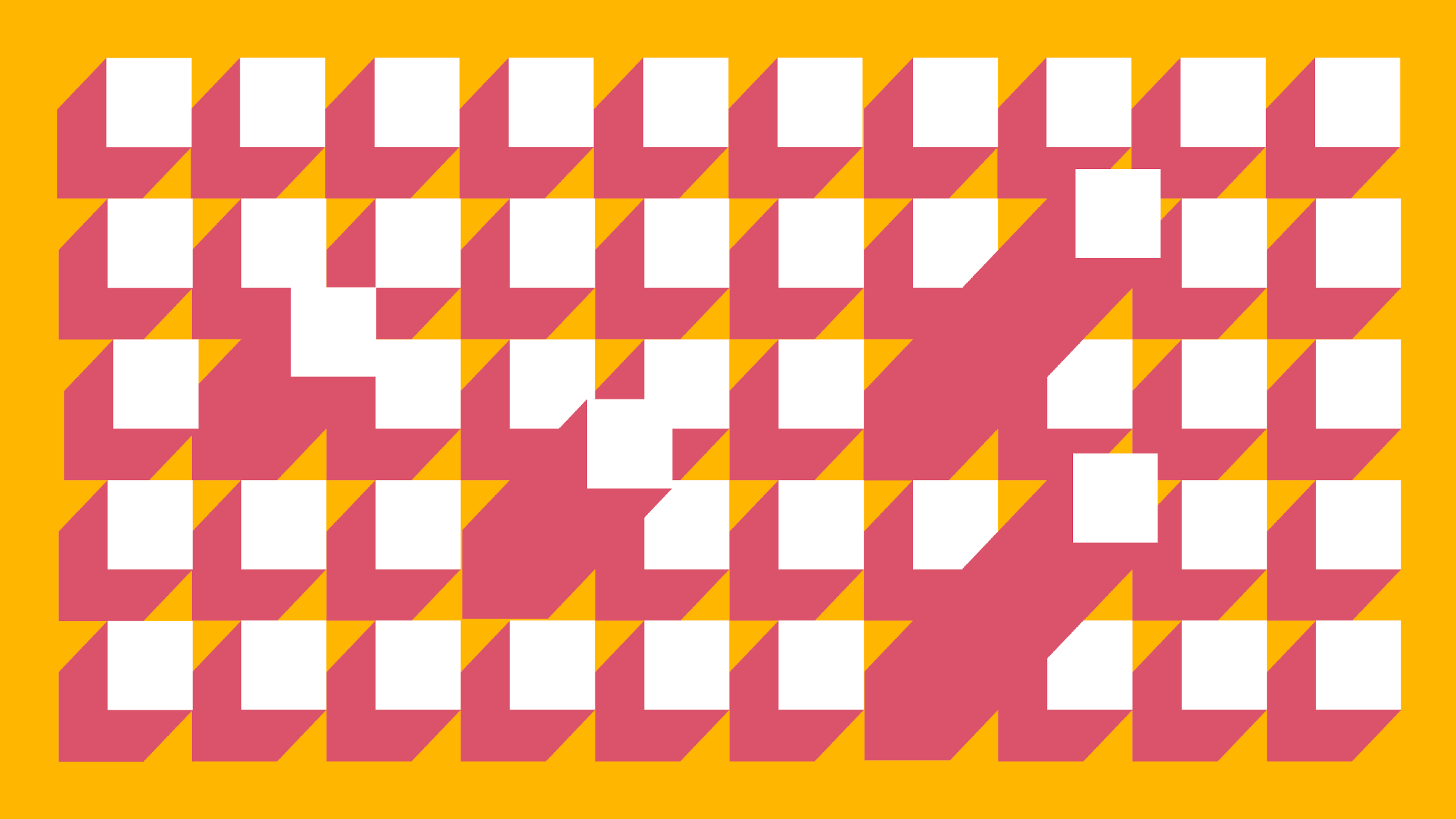 Furthermore, this practice aid is only a summary and may not contemplate all possible fact patterns. So depending on specific facts and circumstances, there may be valid reasons to diverge from some of the general guidance below. 
The full requirements of IFRS and further guidance in the Manual of Accounting (MoA) (including that not linked below) should therefore also be referred to.
This practice aid is broadly applicable to both Financial Services entities and Corporate entities (for example, in the context of intercompany loans) that have credit-impaired financial assets. However, not all of the guidance might be relevant for Corporate entities.
Purpose of this practice aid
There are a number of different measurement, derecognition, presentation and disclosure considerations which can be overlooked when accounting for and reporting credit-impaired financial assets (sometimes referred to as ‘stage 3’ or ‘defaulted’). To help identify and address these, this practice aid gathers together different possible IFRS considerations when dealing with financial asset(s) that are credit-impaired.
There are also many detailed considerations in relation to purchased or originated credit-impaired (‘POCI’) financial assets, which this practice aid does not cover.
Structure, use and limitations of this practice aid
Key areas for consideration are included in the tables below, alongside links to relevant guidance. In addition, a third column is included which can be used to capture comments explaining how the particular consideration has been addressed.
PwC  |  ‹#›
Presentation & Disclosure
Measurement & Derecognition
Purpose and Structure
Measurement & Derecognition
PwC  |  ‹#›
Presentation & Disclosure
Measurement & Derecognition
Purpose and Structure
Measurement & Derecognition
PwC  |  ‹#›
Presentation & Disclosure
Measurement & Derecognition
Purpose and Structure
Measurement & Derecognition
PwC  |  ‹#›
Presentation & Disclosure
Measurement & Derecognition
Purpose and Structure
Presentation & Disclosure
PwC  |  ‹#›
pwc.com
This publication has been prepared for general guidance on matters of interest only, and does not constitute professional advice. You should not act upon the information contained in this publication without obtaining specific professional advice. No representation or warranty (express or implied) is given as to the accuracy or completeness of the information contained in this publication, and, to the extent permitted by law, PricewaterhouseCoopers LLP, its members, employees and agents do not accept or assume any liability, responsibility or duty of care for any consequences of you or anyone else acting, or refraining to act, in reliance on the information contained in this publication or for any decision based on it.
© 2022 PwC. All rights reserved. Not for further distribution without the permission of PwC. ‘PwC’ refers to the network of member firms of PricewaterhouseCoopers International Limited (PwCIL), or, as the context requires, individual member firms of the PwC network. Each member firm is a separate legal entity and does not act as agent of PwCIL or any other member firm. PwCIL does not provide any services to clients. PwCIL is not responsible or liable for the acts or omissions of any of its member firms nor can it control the exercise of their professional judgment or bind them in any way. No member firm is responsible or liable for the acts or omissions of any other member firm nor can it control the exercise of another member firm’s professional judgment or bind another member firm or PwCIL in any way.